Informasi/
Kesimpulan
Data
Diolah
KARAKTERISTIK DATA &
TEKNIK PEMBANGKITAN DATA
Transformasi Data Menjadi Informasi
DEFINISI
Apa itu POPULASI ?
gugus dari semua pengukuran yang mungkin dibuat untuk suatu permasalahan tertentu
Karakteristik dari populasi disebut Parameter
Apa itu CONTOH?
Anak gugus dari pengukuran yang terpilih dari  suatu populasi
Karakteristik dari contoh disebut STATISTIK
STATISTIK  berfungsi sebagai
PENDUGA bagi PARAMETER
Apa itu DATA ?
Kumpulan dari karakteristik obyek/individu 
     yang diamati,  atau
  Kumpulan dari peubah-peubah (variables)
Berdasarkan skala pengukurannya, dibedakan  empat macam peubah:

  Nominal
 Ordinal
  Interval
  Ratio
Peubah KATEGORIK
Peubah PENGUKURAN
Peubah KATEGORIK
nilainya hanya bersifat mengkelas-kelaskan 
     obyek/individu yang saling terpisah
Peubah PENGUKURAN
nilai-nilainya diperoleh dengan mengukur
Peubah DISKRET
Peubah KONTINYU
Skala NOMINAL
angka sebagai nama penggolongan
angka tidak mengukur besaran, tetapi  hanya  berfungsi sebagai lambang
contoh:  1= laki-laki   2= perempuan , dapat dipertukarkan tanpa merubah makna
Skala ORDINAL
angka sebagai nama penggolongan
penggolongan membentuk penataan
penggolongan yang berurutan tidak berjarak   sama & tidak dapat dipertukarkan
contoh: tingkat pendidikan, ukuran sikap
Skala SELANG/RANGE
angka menunjukkan tingkatan
pengukuran berurutan  berjarak sama tetapi tidak dapat diperbandingkan
contoh:  pengukuran suhu 10-20 oC berbeda makna dengan suhu 80-90 oC, meskipun  berjarak selang sama
Skala RASIO/NISBAH
Pengukuran berurutan  berjarak sama dan dapat diperbandingkan
Contoh: berat benda 100 kg sama dengan 2 kali lipat dari berat benda berukuran  50 kg
Syarat-syarat data yang baik
Data harus Akurat. 
Data harus relevan 
Data harus up to date
Syarat-syarat data yang baik :
Pembagian data menurut cara memperolehnya:
Data Primer
	Data primer adalah data yang dikumpulkan sendiri oleh peneliti langsung dari sumber pertama.
 
Data Sekunder
	Data sekunder adalah data yang diterbitkan atau digunakan oleh organisasi yang bukan pengolahnya
Pembagian data menurut   SUMBER nya :
Data Internal 
	Data internal adalah data yang berasal dari dalam instansi mengenai kegiatan lembaga dan untuk kepentingan instansi itu sendiri.

Data Ekternal
	Data eksternal adalah data yang berasal dari luar instansi.
Pembagian data menurut            WAKTU PENGUMPULAN nya
Data Time Series
	Data time series adalah data yang dikumpulkan dari waktu-kewaktu pada satu obyek dengan tujuan untuk menggambarkan perkembangan.

Data Cross Section
	Data cross section adalah data yang di kumpulkan pada satu waktu tertentu pada beberapa obyek dengan tujuan untuk menggambarkan keadaan
Data menurut SIFAT nya :
1.  Data Kualitatif
	Adalah data yang berupa pendapan atau judgement sehingga tidak berupa angka akan tetapi berupa kata atau kalimat.
	Contoh: 
Pelayanan rumah sakit Enggal Waras Sangat Baik
Tingkat Kesejahteraan Masyarakat Banyumas Tinggi

2. Data Kuantitatif
	Data kualitatif adalah data yang berupa angka atau bilangan
	Contoh:
Tingkat kepuasan pasien di Rumah sakit Enggal Waras mencapai 92%
Tingkat pendapatan masyarakat bamyumas mencapai Rp. 800.000/bulan
Beberapa teknik yang dapat digunakan UNTUK MEMBANGKITKAN DATA:
Teknik Tes
	Teknik tes digunakan untuk mengumpulkan data yang digunakan untuk mengevaluasi yaitu membedakan antara kondisi awal dengan kondisi sesudahnya.

Wawancara
	Wawancara merupakan teknik pengambilan data dimana peneliti langsung berdialog dengan responden untuk menggali informasi dari responden.
Matrik wawancara dalam penelitian tentang potensi gula kelapa di Banyumas.
Teknik Observasi
	Observasi merupakan teknik pengumpulan data dengan menggunakan indra jadi tidak hanya dengan pengamatan menggunakan mata saja. 
   Medengarkan, mencium, mengecap meraba termasuk salah satu bentuk dari observasi. 
   Instrumen yang digunakan dalam observasi adalah panduan pengamatan dan lembar pengamatan.
Indeks Kesepakatan Observasi
Karena indek kesesuaian  0,6 maka dikatakan hasil observasi tersebut valid.
Teknik Angket ( Kuesioner)
	Merupakan metode pengumpulan data yang dilakukan untuk mengumpulkan data dengan cara membagi daftar pertanyaan kepada responden agar responden tersebut memberikan jawabannya.

Kuesioner terbuka
	Dalam kuesioner ini responden diberi kesempatan untuk menjawab sesuai dengan kalimatnya sendiri.
	Bagaimanakah pendapat anda tentang harga barang di supermarket ini ?……………………………………………………

Kuesioner tertutup
	Dalam kuesioner ini jawaban sudah disediakan oleh peneliti, sehingga responden tinggal memilih saja.
  
  Bagaimanakah pendapat anda tentang harga barang di
  supermarket ini ?
 Sangat mahal	         Murah
 Mahal		         Sangat murah
 Cukup
Keuntungan menggunakan KUESIONER
Tidak memerlukan hadirnya si peneliti
Dapat dibagikan serentak 
Dapat dijawab oleh rensponden sesuai dengan waktu yang ada
Dapat dibuat anomin 
Kuesioner dapat dibuat standar
Langkah-langkah dalam penyusunan kuesioner agar kuesioner tersebut EFESIEN dan EFEKTIF :
Menentukan variabel yang diteliti 
Menentukan Indikator 
Menentukan subindikator
Mentransformasi sub indikator menjadi kuesioner
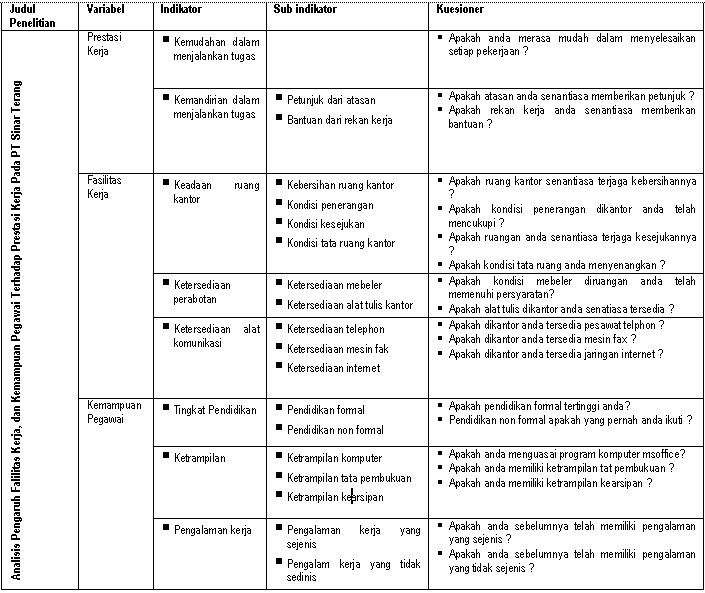 UJI VALIDITAS DAN RELIABILITAS KUESIONER
Kevalidan sebuah alat ukur ditunjukan dari kemampuan alat ukur tersebut mampu mengukur apa yang   seharusnya diukur.
Validitas Eksternal
	Instrumen yang dicapai bila data yang dicapai sesuai dengan data atau informasi lain mengenai variabel penelitian yang dimaksud 
Validitas Internal 
	Bila terdapat kesesuaian antara bagian-bagian instrumen dengan instrumen secara keseluruhan.
Melalui Analisis Faktor
Melalui Analisis Butir
  Kriteria:
Jika koefisien korelasi product moment melebihi 0,3  (Azwar, 1992. Soegiyono, 1999 )
Jika koefisien korelasi product moment > r-tabel (  ; n-2 ) n = jumlah sampel. 
Nilai Sig.  
Uji Reliabilitas Instrumen
Pengertian reliabilitas pada dasarnya adalah  sejauh mana hasil suatu pengukuran dapat dipercaya.

Metode Pendekatan:  secara garis besar ada dua jenis reliabilitas, yaitu : 

1. Teknik Paralel (parallel form)
	Pada teknik ini kita membagi kuesioner kepada responden yang intinya sama akan tetapi menggunakan kalimat yang berbeda:
 
Misalnya:
  Apakah menurut saudara harga tiket di kereta  ini  tidak mahal ?
  Apakah harga di kereta ini telah sesuai dengan pelayanan yang saudara terima ?
Uji Reliabilitas Instrumen
2.  Teknik Ulang (double test / test pretest) 
	Pada teknik ini kita membagi kuesioner yang sama pada waktu yang berbeda.  
 Misalnya: 
  Pada minggu I ditanyakan:
  Bagaimana tanggapan saudara terhadap kualitas dosen di Universitas Sebelas Maret ?
  Pada minggu III ditanyakan:
     Ditanyakan  lagi pada responden yang sama dengan  pertanyaan yang sama.
Reliabilitas Internal  (Internal Consistensy) 
Uji reliabilitas internal digunakan untuk menghilangkan kelemahan-kelamahan pada uji reliabilitas eksternal. 
1. Dengan rumus Spearman-Brown	
2. Dengan rumus Flanagant
3. Dengan rumus Rulon	
4. Dengan rumus K –  R.21
5. Dengan rumus Hoyt
6. Dengan rumus Alpha Cronbach
Langkah dalam melakukan uji validitas dan reliabilitas internal adalah sebagai berikut:
Cobalah item di lapangan kepada paling sedikit 30 orang responden (batas sampel besar dalam statistik)
Tabulasi data yang telah masuk
Ujilah validitas dan reliabilitasnya
Langkah dalam melakukan uji validitas dan reliabilitas internal adalah sebagai berikut:
Uji validitas dilakukan dengan mengkorelasikan skor item dengan skor total.  
Korelasi Rank Spearman jika data yang diperoleh adalah data ordinal, sedangkan j kita bisa menggunakan 
Korelasi Product Moment. jika data yang diperoleh data interval
Sedangkan uji reliabilitas yang paling sering digunakan adalah  uji, Alpha, Hoyt dan Spearman Brown